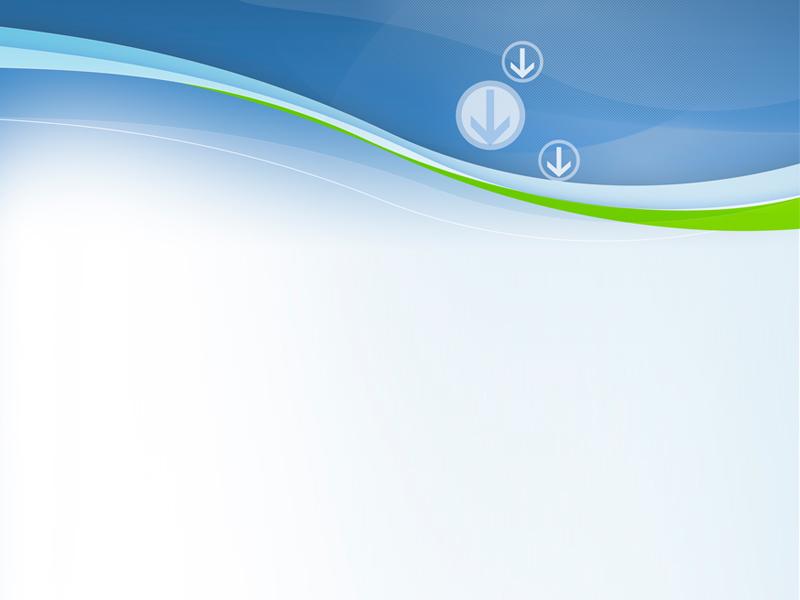 Ecritures et écrits: histoire et enjeux civilisationnels
Pr. Hanane EL YOUSFI
Docteur en Sciences de l’Information et de la Communication Université Bordeaux3
    Ecole des Sciences de l’Information (ESI)
Ecole d’été 2022
Powerpoint Templates
Plan
Introduction

I   Les écritures : naissance et catégories

II  Les écrits : typologie et supports

III Les enjeux et le cadrage de l’écrit numérique

 Conclusion
3
6/8/2022
Introduction  Objectifs de l’intervention
I Les écritures : naissance et catégories
5
6/8/2022
Catégories des écritures
Ecritures non alphabétiques (analytiques)
Ecriture  chinoise
Ecriture
égyptienne
Ecriture cunéiforme
7
6/8/2022
Ecritures alphabétiques(phonétiques)
Alphabet cyrillique
Alphabet phénicien
Alphabet
grec et latin
8
II  Ecrits typologie et supports
[Speaker Notes: L’apparition des bibliographies et des répertoires (chez les arabes Al Kalkachandi, ibnou Annadim)]
9
6/8/2022
III Enjeux et cadrage de l’écrit numérique- Partage et accessibilité des données- Décloisonnement du processus de construction, de communication et d’usages des contenus- La schématisation de la pensée
10
6/8/2022
Le cadrage de l’écrit numérique passera par le contrôle juridique  et par la mise en place des codes d’ Ethique et de citoyenneté
11
6/8/2022
Conclusion Quel type d’écrit après l’écrit numérique ?
12
6/8/2022
Vidéo Marguerite Duras     Quand Marguerite Duras parlait des années 2000 en 1985 - YouTube